일본의 전통 예능(이케바나, 다도, 노, 가부키, 라쿠고)
1조 
        이충훈, 김민지, 예주현, 최기주, 최은지
이케바나(生け花)
목차
1.  이케바나란?
2.  이케바나의 역사
3.  이케바나의 양식
4.  이케바나의 미적 포인트
이케바나란?
이케바나는 일본의 전통예술의 하나로 꽃이나 줄기, 잎들을 자르고 정리하여 화병이나 비슷한 그릇에 아름답게 담아내는 것
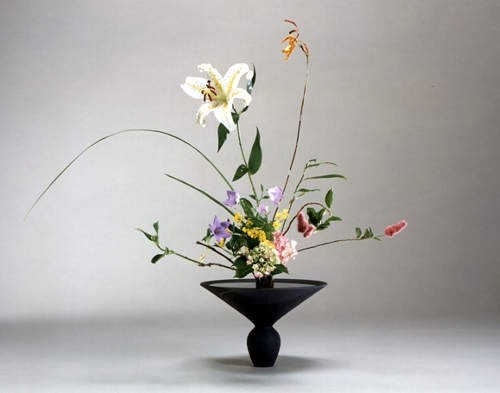 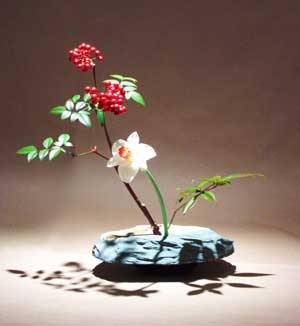 이케바나의 역사
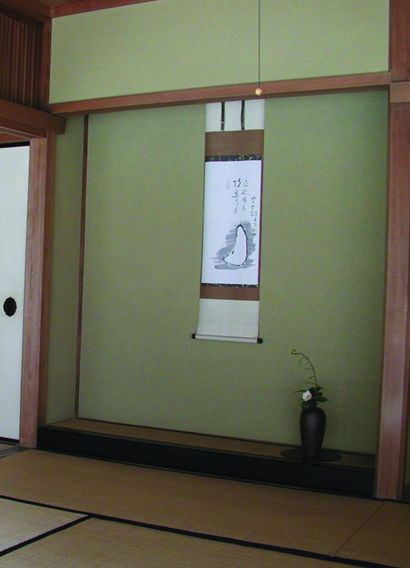 6세기경 중국 불교 승려들이 부처님 제단에 꽃을 바치는 것에서 처음 시작됨

 오늘날과 같이 예술의 행위로서 자리 잡은 것은 도코도마라는 공간이 만들어진 15세기경부터
*도코도마: 방바닥을 약간 높여 화병 등을 놓아두는 곳
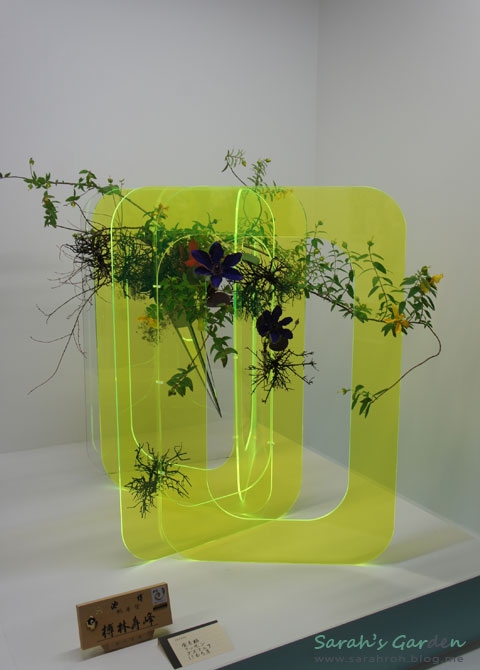 이케바나의 역사
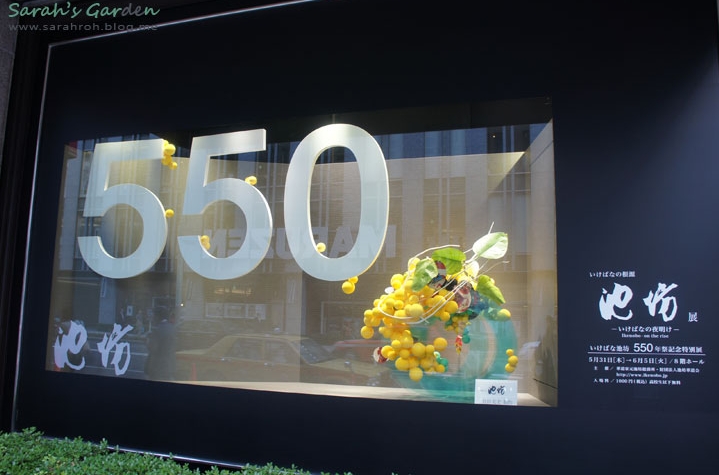 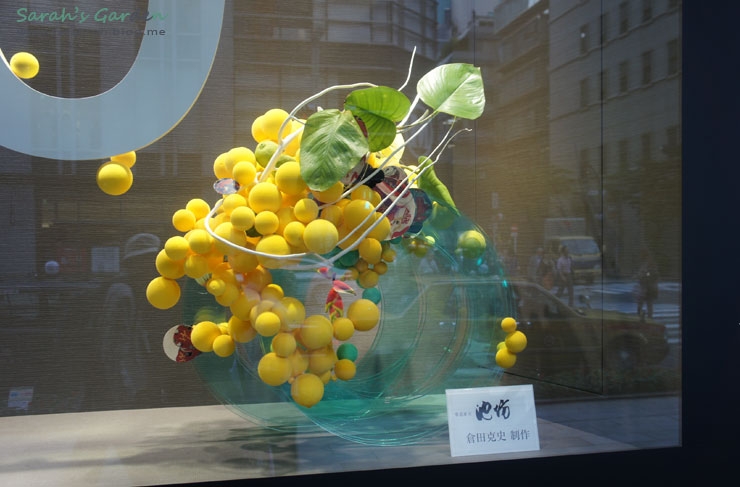 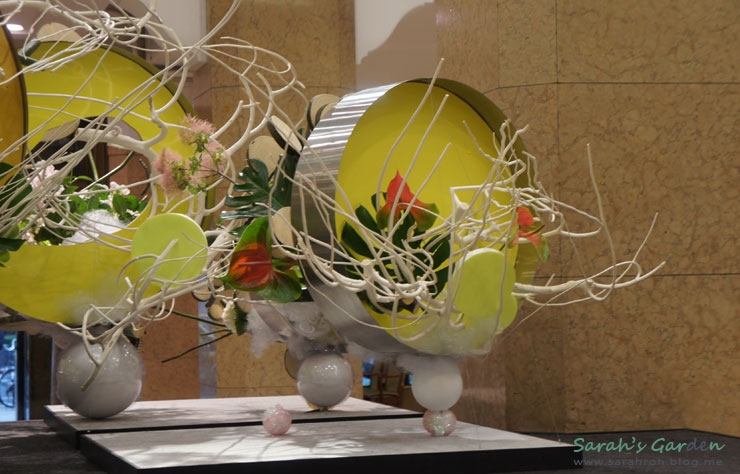 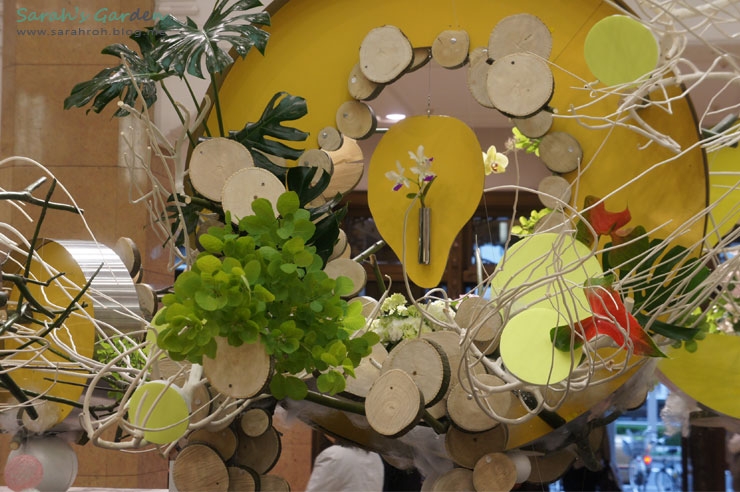 꽃을 꽂는 방법이나 도구의 차이에 따라 기법이 형성 되고 이론이 전개 되며 유파가 성립됨

 현재 일본에는 3천여개의 유파가 존재함

대표적 유파로 이케노보 센케이에 의해 만들어진 ‘이케노보’가 있음
이케바나 양식
릿카
이케바나 양식
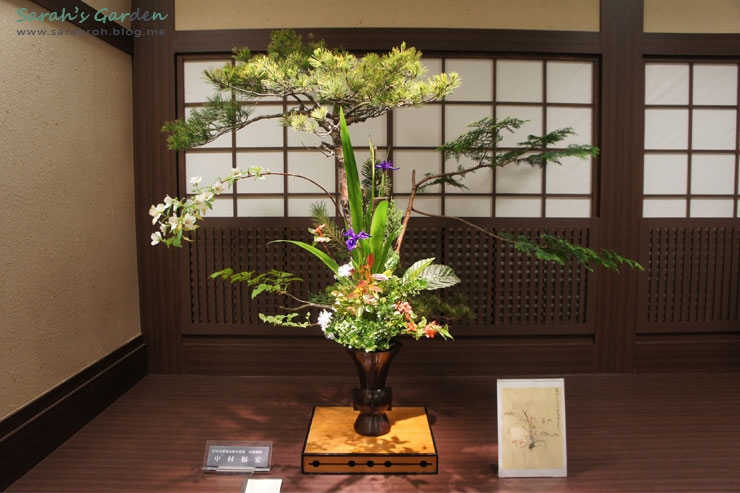 - 초기 고전적 꽃꽂이는 꽃이나 꽃나무를 그대로 세운다는 의미의 ‘다테바나’라고 불렸으나 차츰 양식이 정비되면서 ‘릿카’라 불림.
- 규모가 커서 웅장하고 화려하며 일정한 형식을 가지는 것이 특징
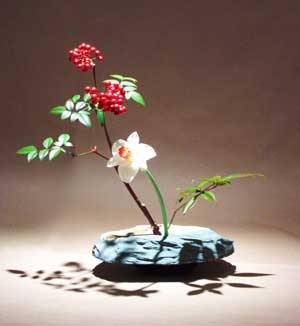 이케바나 양식
나게이레
규격화된 화병이 아닌 그릇에도 손쉽게 가벼운 기분으로 꽃을 넣어 이케바나를 할 수 있다는 의미
 
 릿카에 대한 일종의 반발로 탄생함

즉석에서 만들어 보일 수 있고 즉흥적 운치를 즐길 수 있는 것이 특징
이케바나 양식
릿카를 간략하게 할 목적으로  만들어진 양식

 아케노보 유파에서는 릿카를 간략하게 한 작은 꽃꽂이라는 뜻으로 ‘쇼카’라고함
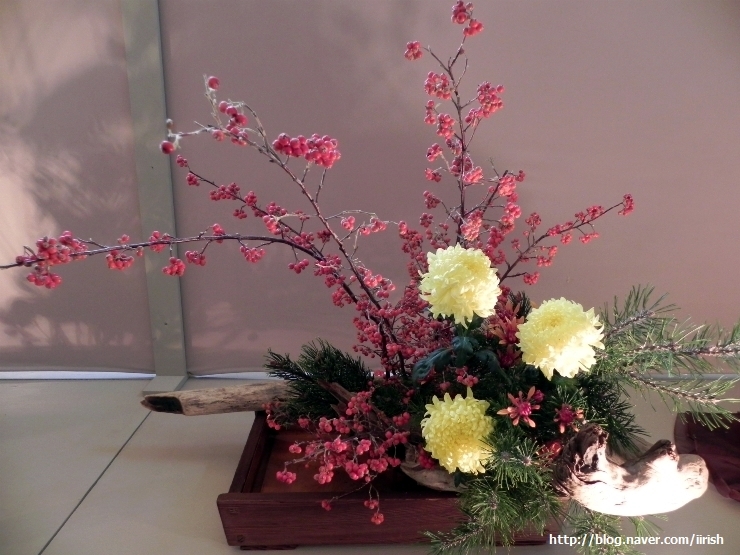 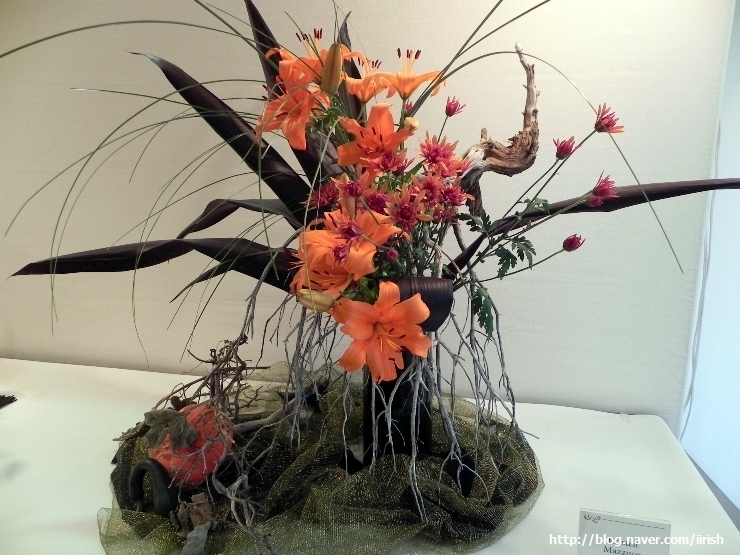 세이카
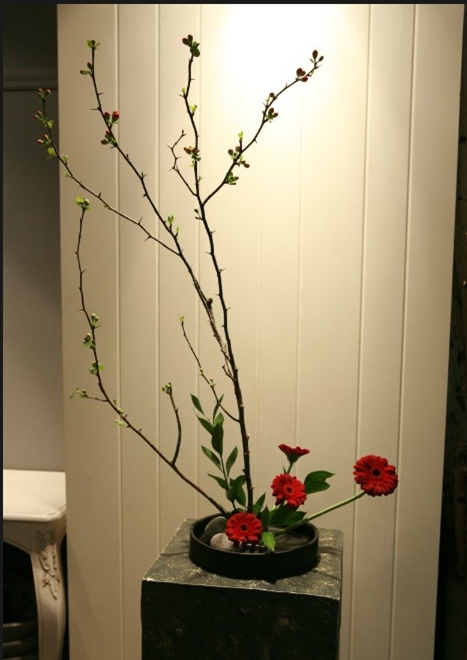 이케바나 양식
서양꽃과 일본꽃의 조화를 추구

 러.일 전쟁 후‘오하라 운신’에 의해 서양꽃을 이용해 새롭게 만들어진 이케바나양식

 수반형식의 화기를 이용 화려한 색상의 꽃 사용
모리바나
이케바나 양식
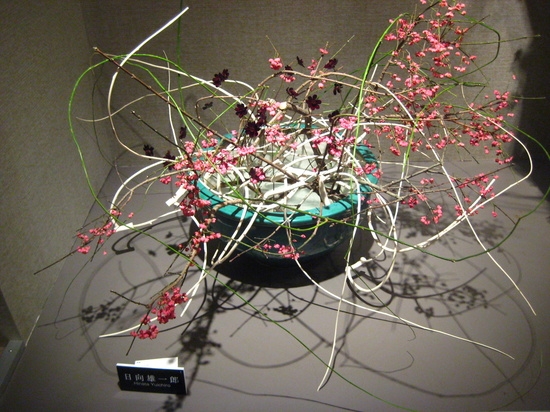 지유바나
이케바나의 전통적인 형식주의를 탈피하여 예술적인 이케바나를 추구하려는 경향을 ‘지유바나’라고 함
이케바나의 미적 포인트
이케바나의 미적 포인트
균형
- 밸런스를 갖추는 미의 기본적인 요소

- 꽃이나 가지, 풀 등을 상호간에 생기는 무게중심을 어떻게 배치하는가에 대한 포인트.
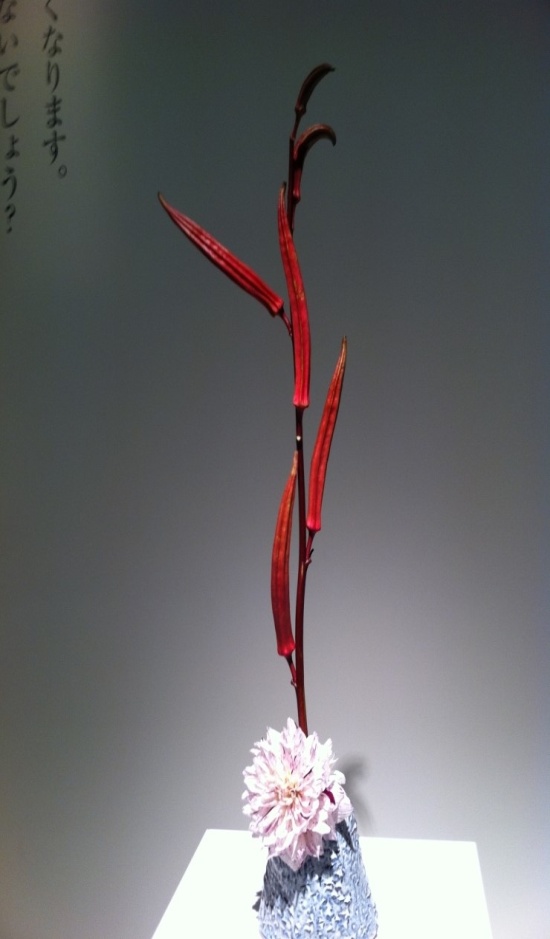 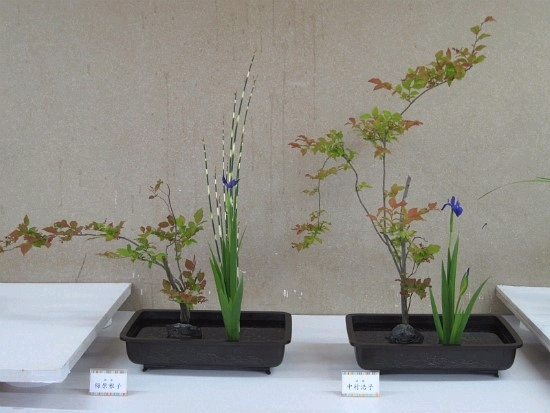 이케바나의 미적 포인트
운율감
- 리듬을 말함
- 꽃이나 풀잎 혹은 가지의 선을    어떻게 흘러가는 듯이 배치하는가에 따라 생겨나는 아름다움
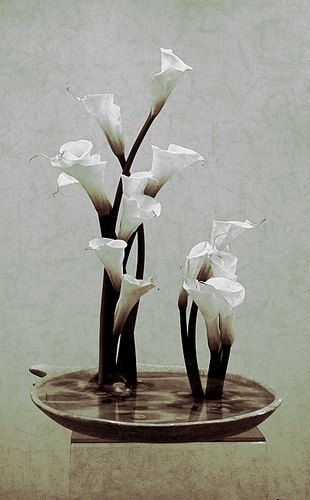 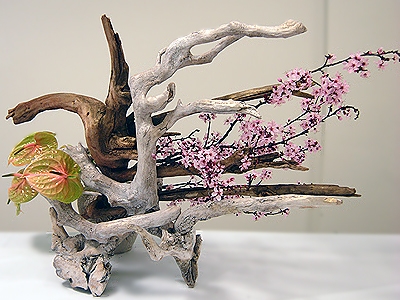 이케바나의 미적 포인트
- 이케바나의 재료들을 어떻게 배치하는가에 따라서 생겨나는 아름다움
운동감
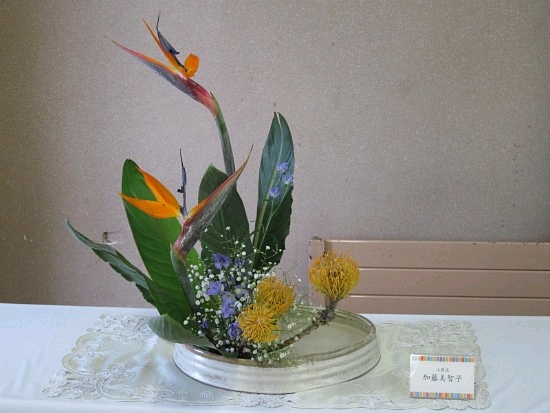 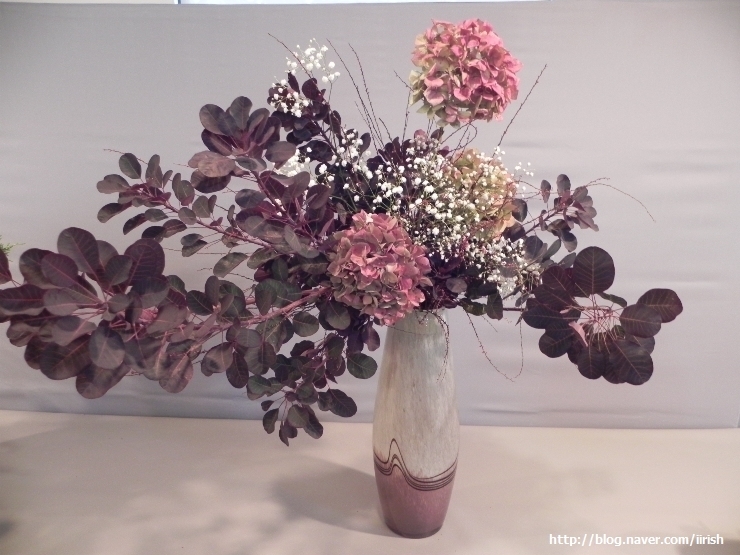 이케바나의 미적 포인트
- 색채의 변화로 부드럽기와 세기 감정 등을 표현할 수 있게 된다.
색채
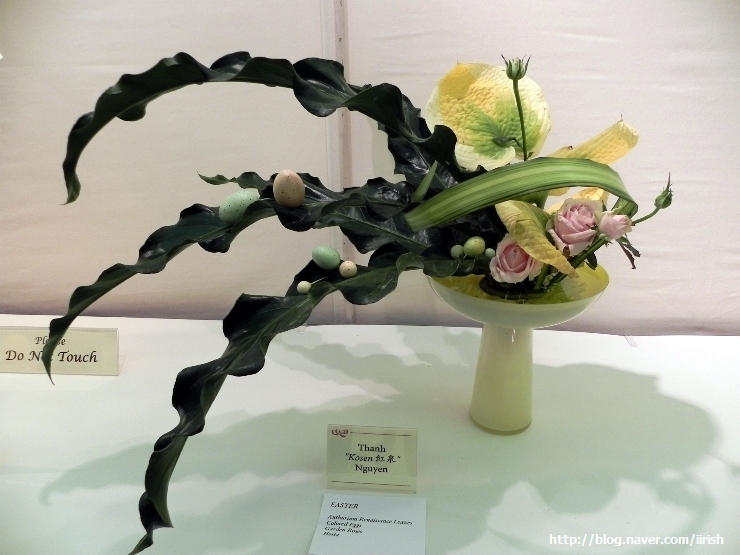 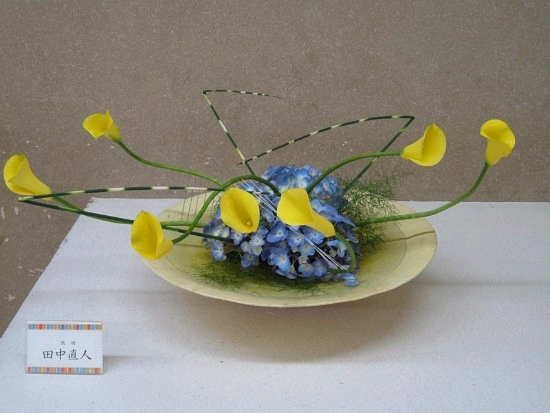 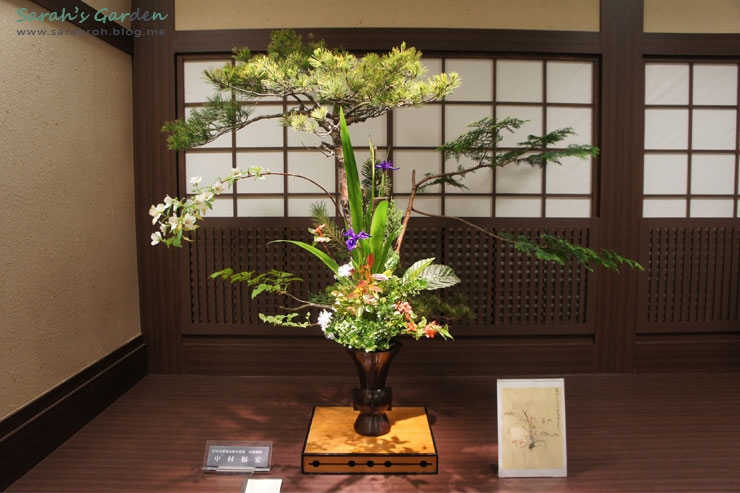 다도(茶道)
목차
1. 다도란 무엇일까?
2. 다도의 윤리
3. 사규
4. 다사칠식
5. 좋은 다회란?
6. 다회를 가질 때 주의해야 할 점
7. 동영상
다도란  무엇일까?
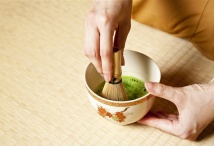 단순히 차를 마시는 행위?
규칙에 따라 차를 마시는 행위?
정신수양
종합예술
다도의 윤리
일기일회(一期一會)
사규(四規)
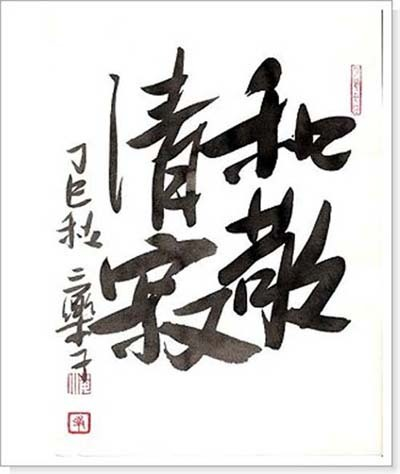 다사칠식
茶事七式
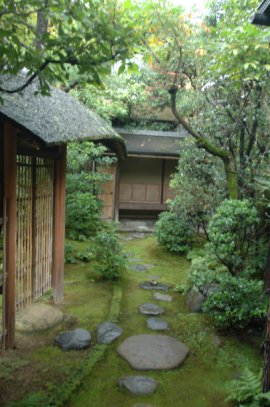 좋은 다회란  무엇일까?
다회를 가질때 주의해야할 점
최대  5명
다실에는 반드시 족자나 꽃꽃이로 장식
세속적인 이야기는  금지
최대 5명!

다실에는 반드시 장식을 한 것!

세속적인 이야기는 금지!
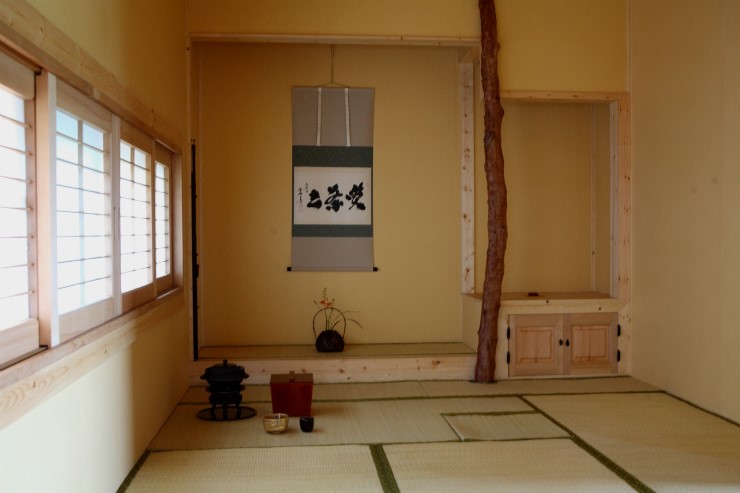 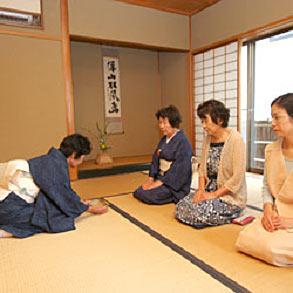 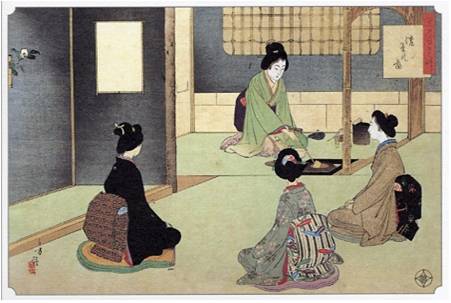 동영상
노[能]
목차
1.  노의 역사
2.  노의 가면
3.  노의 무대
4.  노의 내용과 배우
5.  노의 연기
6.  노의 동영상
노의 역사
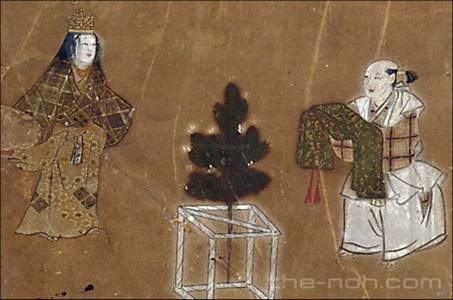 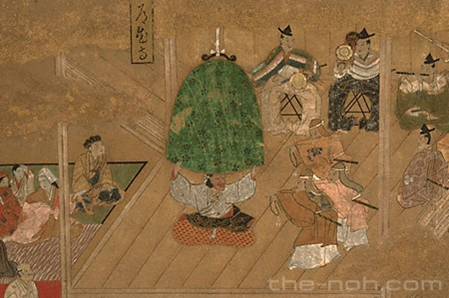 *노는 700년 이상의 역사를 가지고 있다.
노의 가면
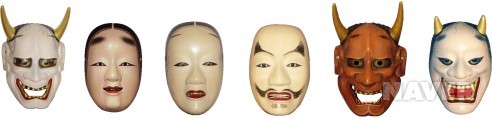 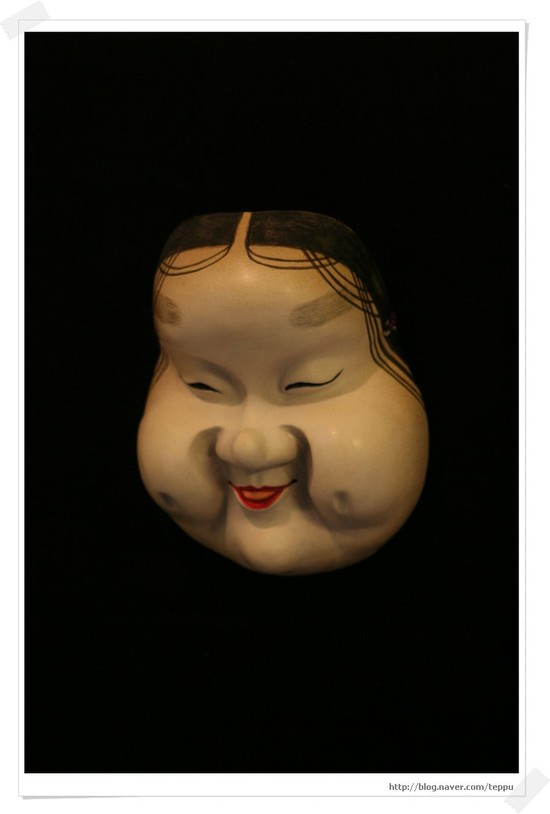 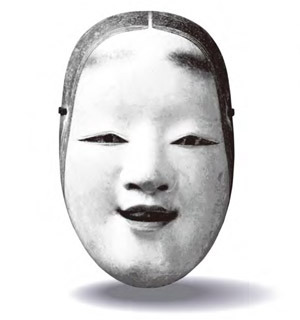 *노의 생명 = 가면(노멘)
 노는 가면의 예술
노의 무대
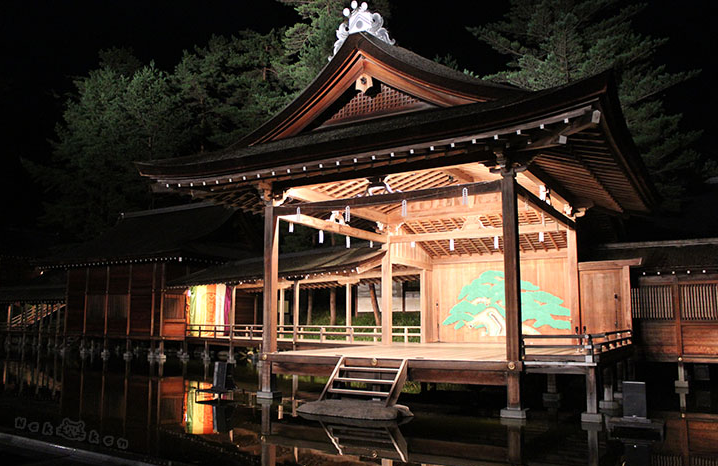 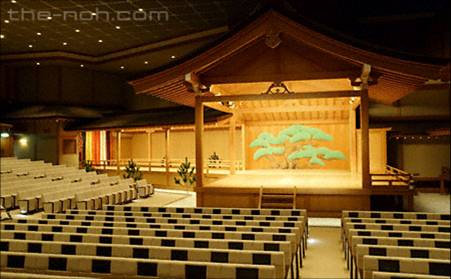 *노의 무대는 실내무대와 야외무대가 있다.
노의 내용과 배우
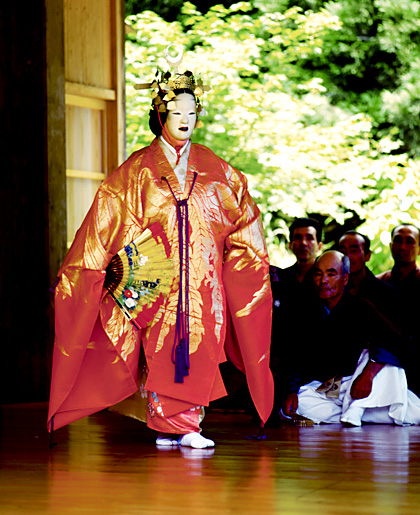 *시테 = 주인공
 와키 = 부 주인공
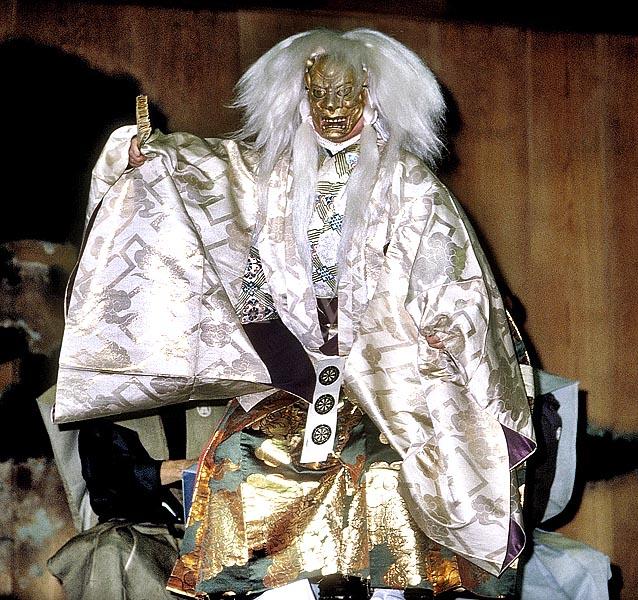 노의 연기
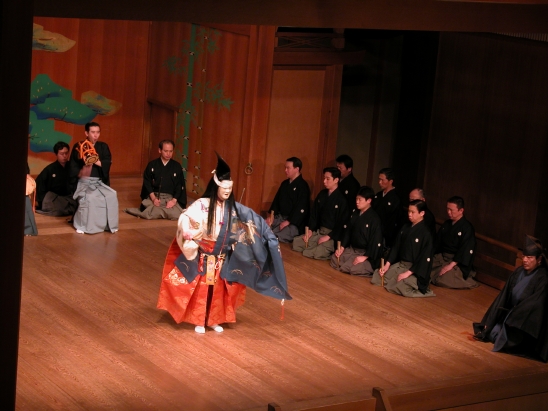 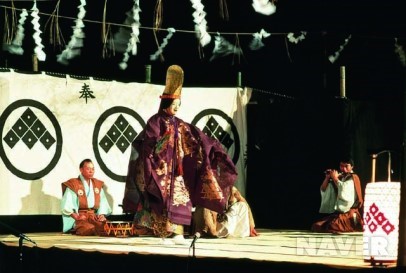 *노의 연기자는 스리아시 연마에 생애를 다 바친다.
가부키(かぶき)
목차
가부키란?
 가부키의 모습
 가부키의 역사 및 발달 과정
 가부키의 분류 방법에 따른 구분
 가부키 주요용어와 동영상
가부키란?
음악과 무용,기예가 어우러진 일본의 전통연극으로 서민들이 즐겼던 예술
가부키의 모습
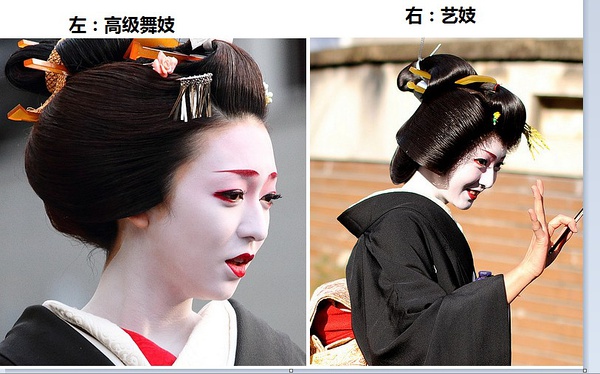 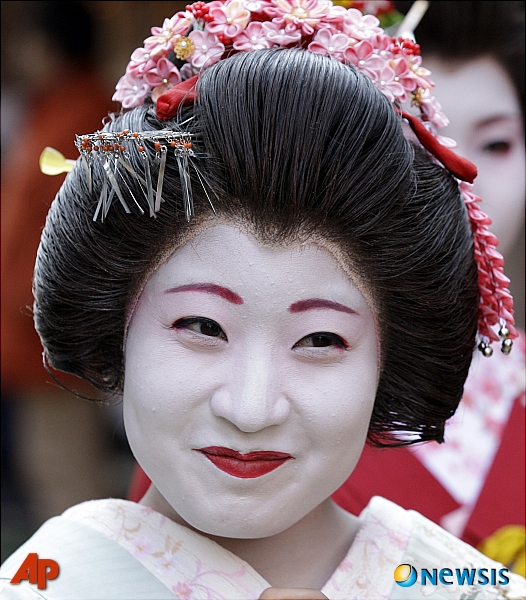 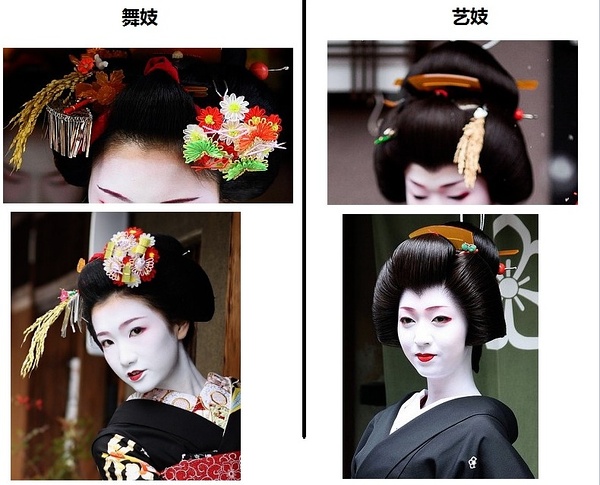 38
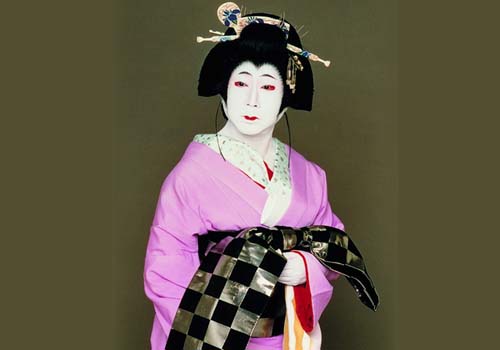 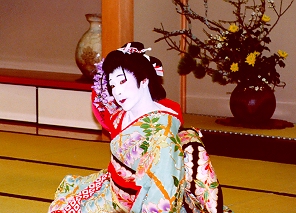 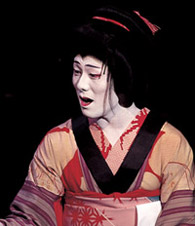 39
가부키의 역사 및 발달과정
최초 가부키 공연 : 1603년 “오쿠니 가부키”
40
가부키의 분류방법에 따른 구분
양식(형식)에 따른 구분
시대극
도쿠가와 시대 중기 이전,역사상 유명한 인물이나 무사들이 등장
세태극
도쿠가와 시대 이후,
시장상인 활약,연애,살인,의리,인정 등의 사건
무용극
춤,음악을 가장 중요한 요소로 삼는 극
41
내용에 따른 구분
무사 계급 안의 사건이나  역사적 사실
지다이 모노
남녀의 연애사건이나 서민 사회의 세태
세와 모노
근세 영주들의 사건
오이에 모노
42
가부키 주요용어와 동영상
구마도리
배우들이 얼굴에 붉은색, 푸른색, 검은색으로 분장하는 것
온나가타
여자역을 전문으로 하는 남자 배우
마에
가부키 연기법,
극의 내용이 절정에 달한 순간 정지 상태로 극적인 포즈를 취함
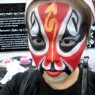 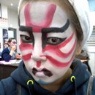 http://www.youtube.com/watch?v=67-bgSFJiKc
43
라쿠고(らくご )
목차
1.  라쿠고란?
2.  요세
3.  라쿠고카
4.  라쿠고의 역사
라쿠고란?
유머러스한 내용을 재미있게 이야기하여 청중을 즐겁게 하는 일본 특유의 대표적인 요세 예능이며 와게이의 하나입니다.
1)요세
라쿠고가 공연되는 대표적인 요세(신주쿠스에히로테이)
2)라쿠고카
라쿠고를 하는 사람을 라쿠고카라고 하며 만담과는 달리 무대 장치를 일체 사용하지 않으며 유일한 반주 음악은 이야기의 장단을 맞추는 북과 샤미센, 대금이며, 그 짧은 연주가 라쿠고카의 등장과 퇴장을 알린다.
3)라쿠고의 역사
3)라쿠고의 역사
에도 라쿠고(산유테이 엔초)
그는 <괴담 모란등롱〉을 비롯하여, 라쿠고와 고단을 구연한 것을 기록한 속기본의 간행은 메이지 시기의 언문일치운동에 커다란 영향을 끼쳤다. 문학에서 언문일치운동의 추진자인 후다바테이 시메이(二葉亭四迷)가 엔초의 속기본을 높이 평가하였음은 라쿠고와 근대소설의 문체, 묘사 등과의 영향관계를 보여주는 하나의 좋은 예이다.
감사합니다